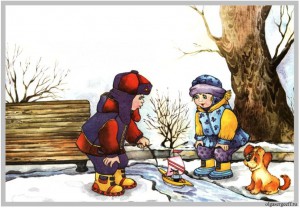 Загадки о весне
Старшая группа «Полянка»
Подготовила: Ржанкова И. С
ГБДОУ д/с № 42
Что весной греет, светит, припекает?
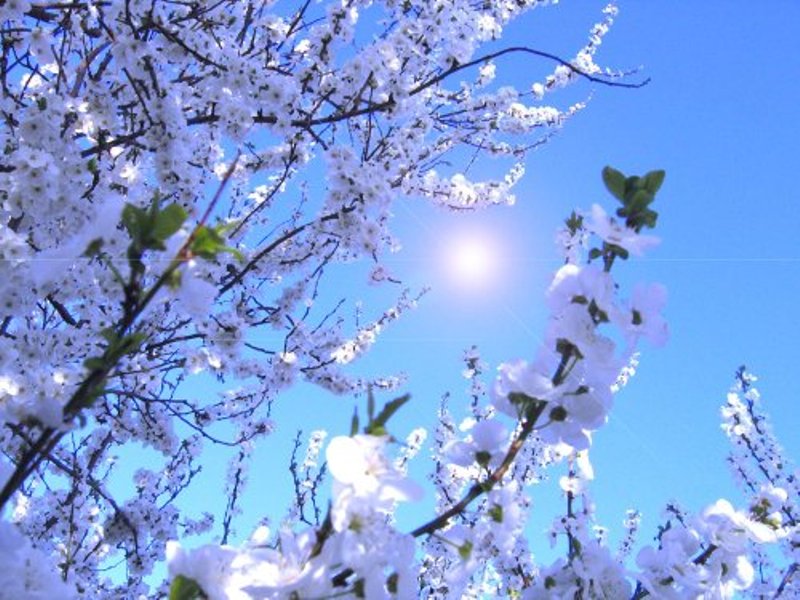 Что весной голубое, высокое, чистое?
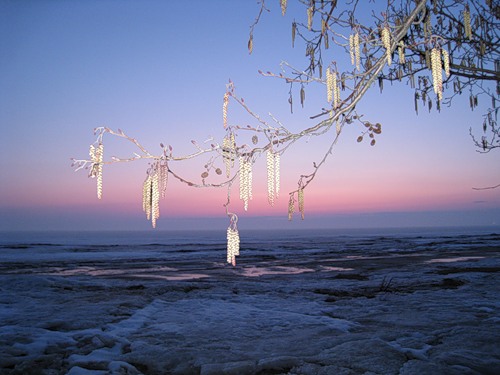 Что в небе легкое, белое, пушистое?
Что с крыши свисает, капает, тает?
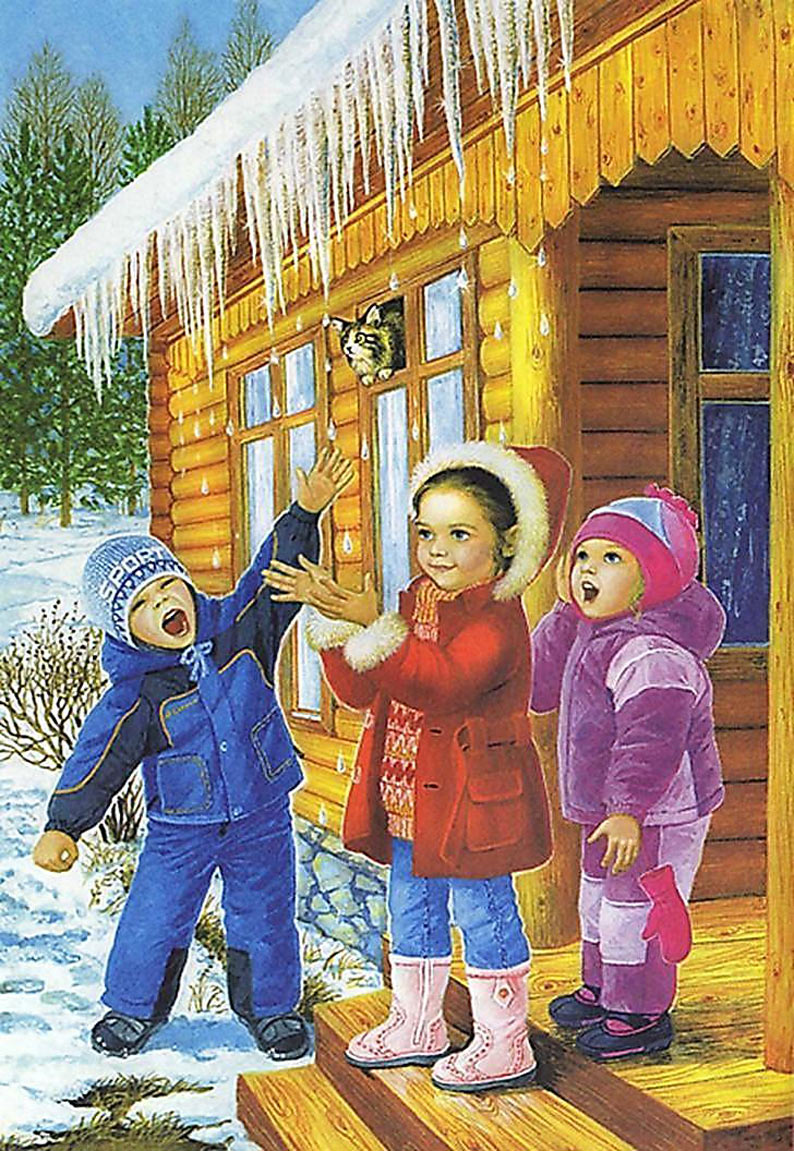 Весной он тает, плачет, оседает.
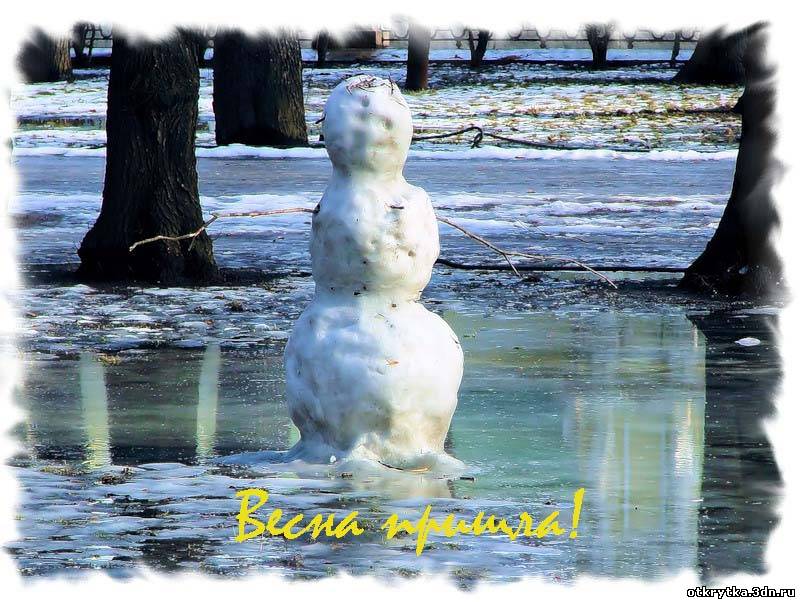 Весной она капает, поет, звенит.
Что весной темнеет, тает, водой убегает?
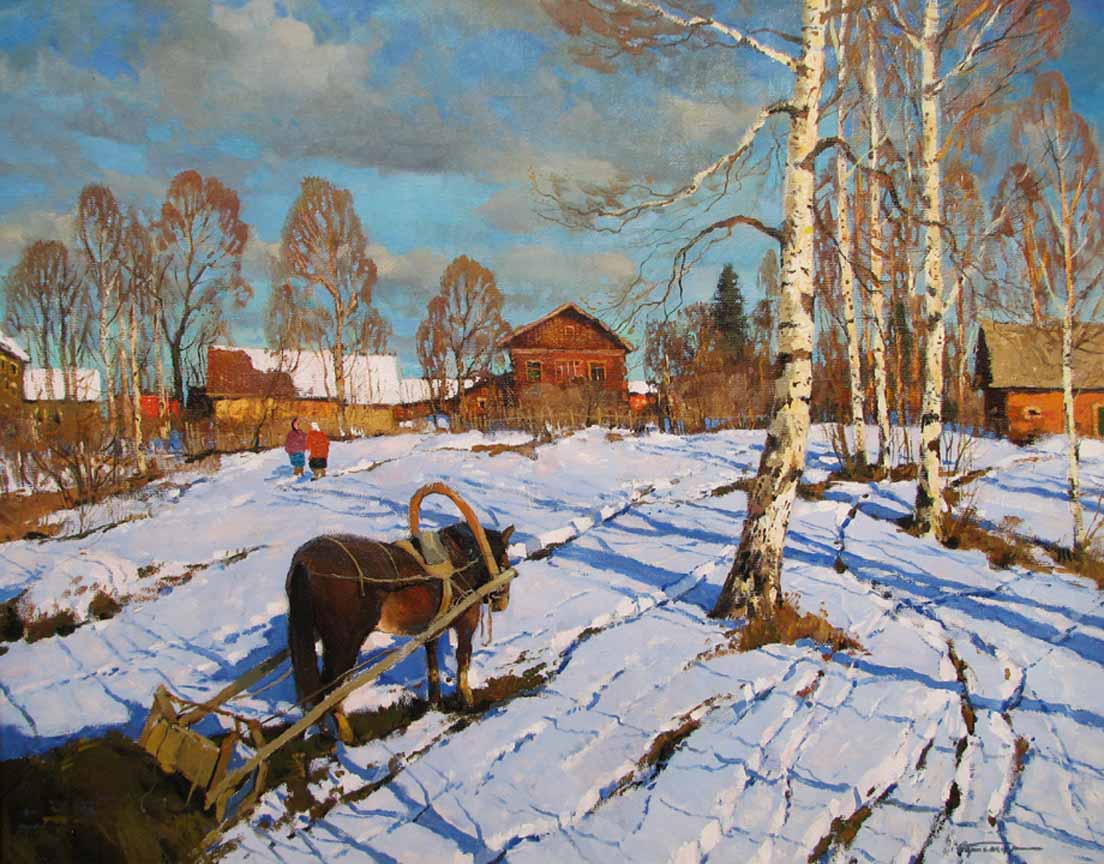 Что весной бежит, журчит, поет?
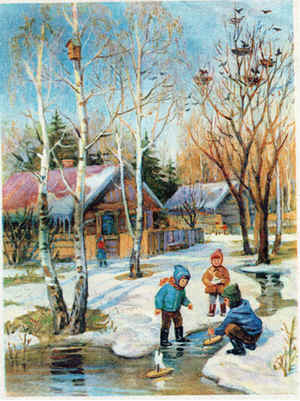